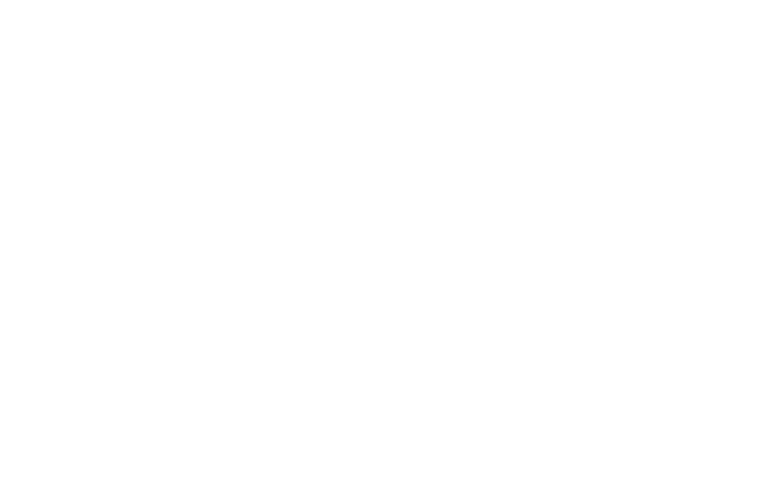 Siklus Ringkas Transaksi SAKTI
(Misi EUT SAKTI 2021)
Hari Ke-1
Manajemen Supplier
Perekaman Supplier Tipe 1
Operator Komitmen
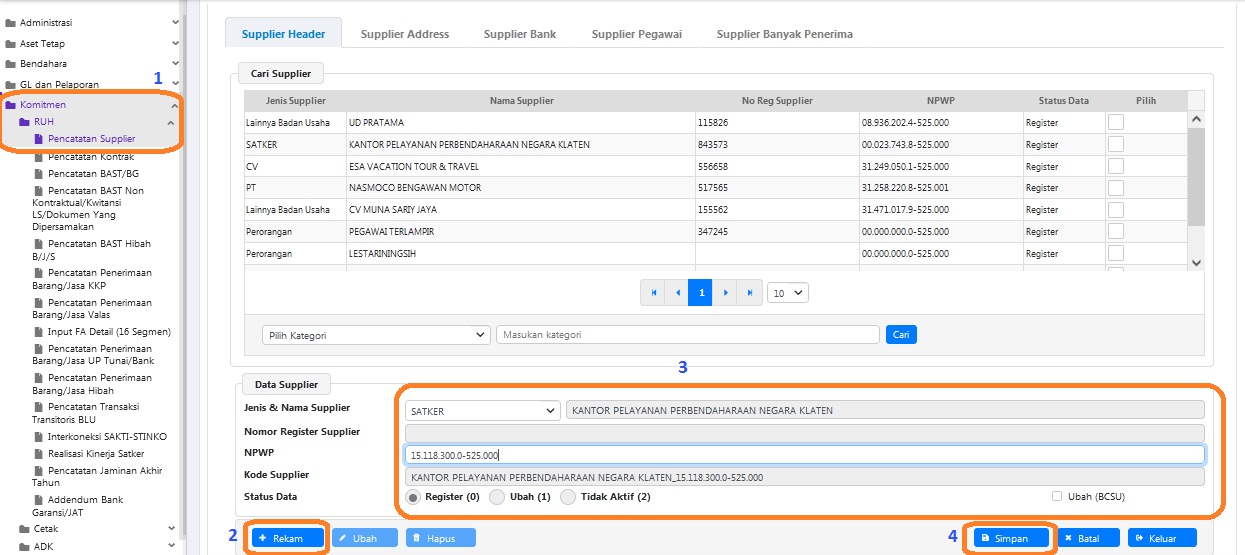 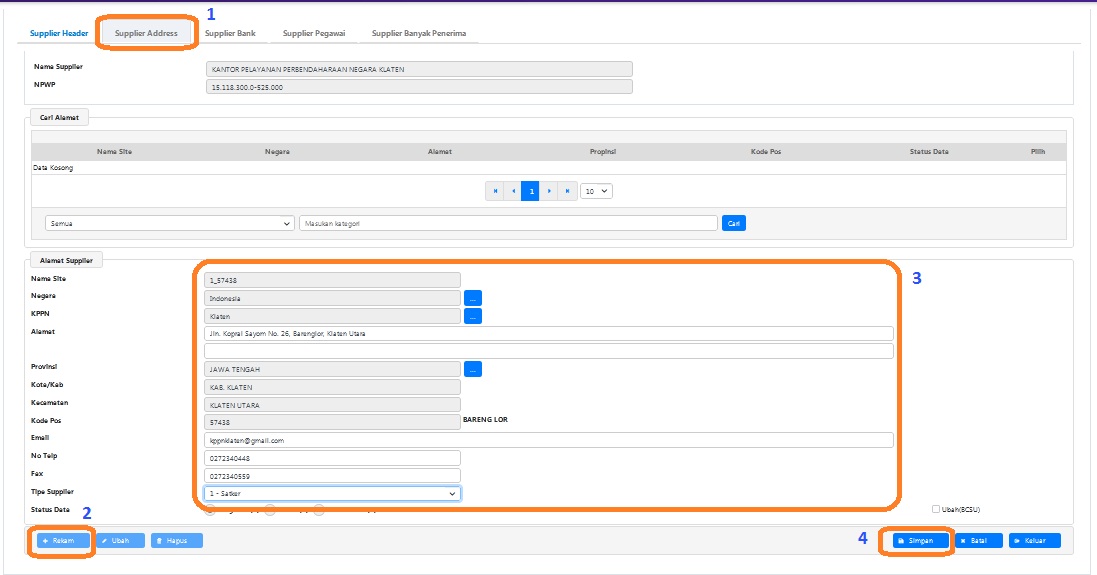 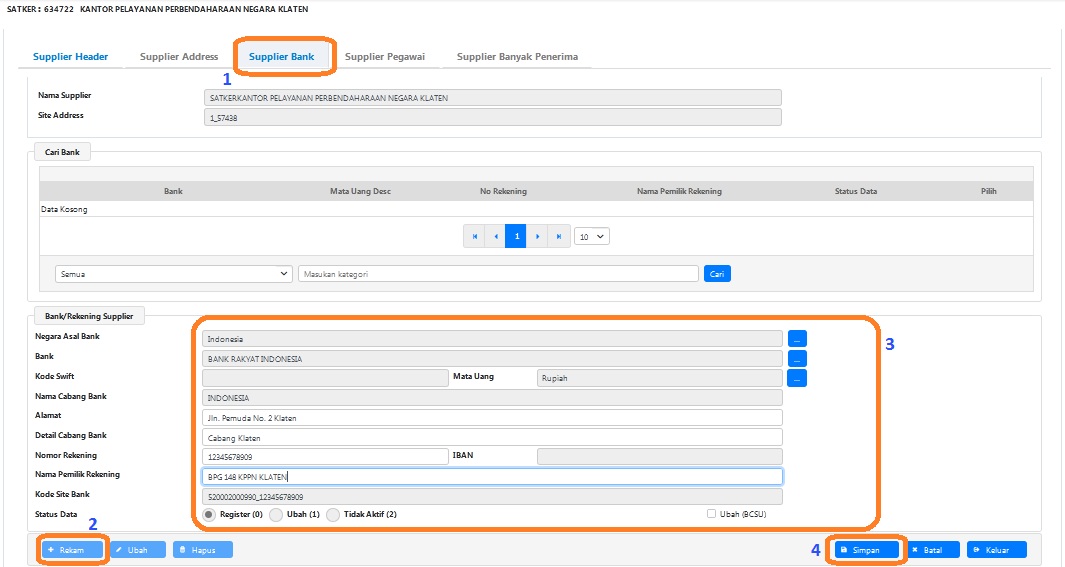 PPK
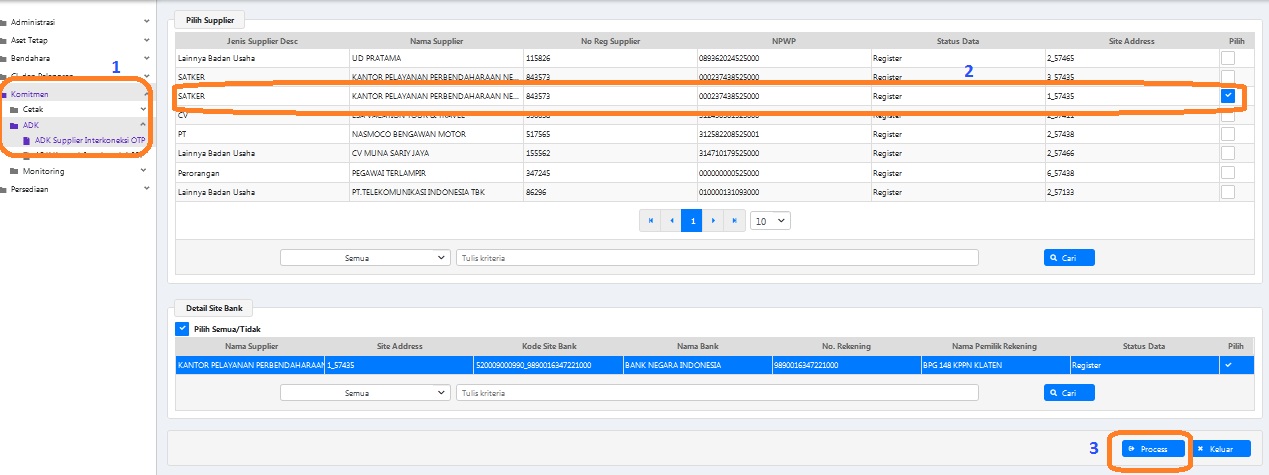 Perekaman Supplier Tipe 2
Operator Komitmen
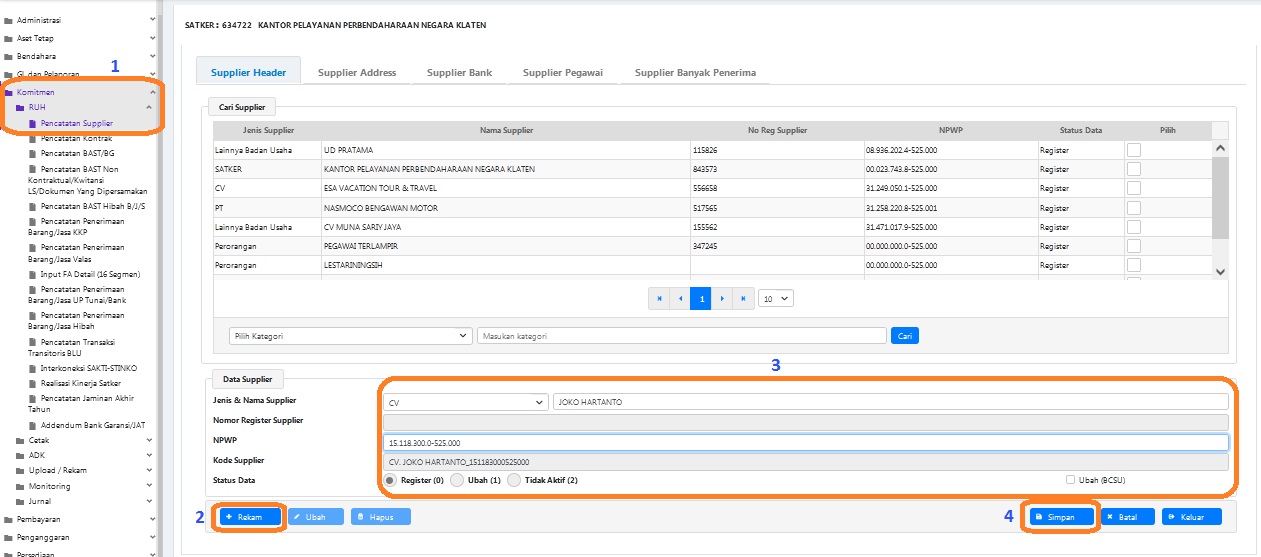 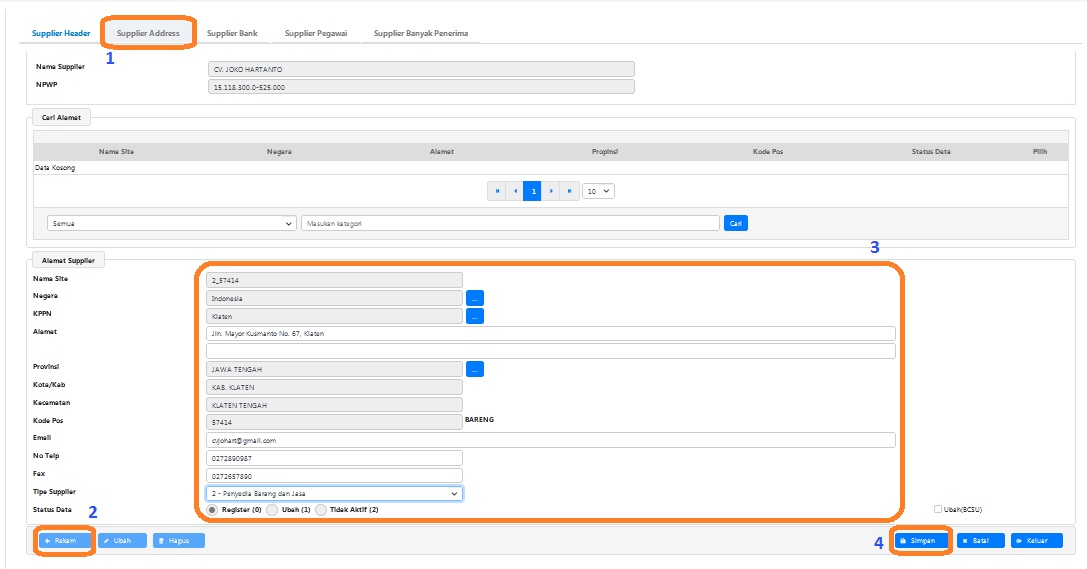 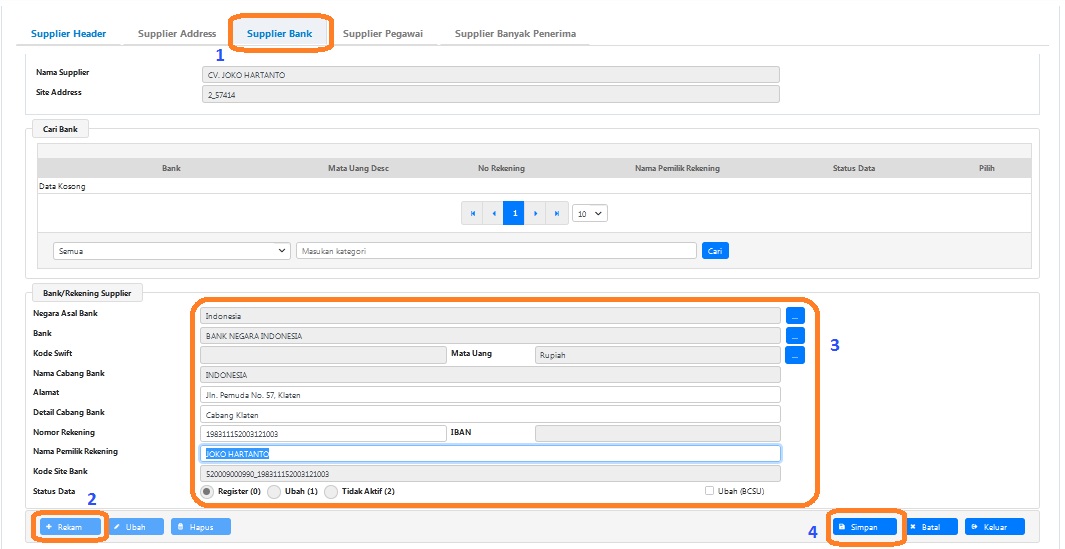 PPK
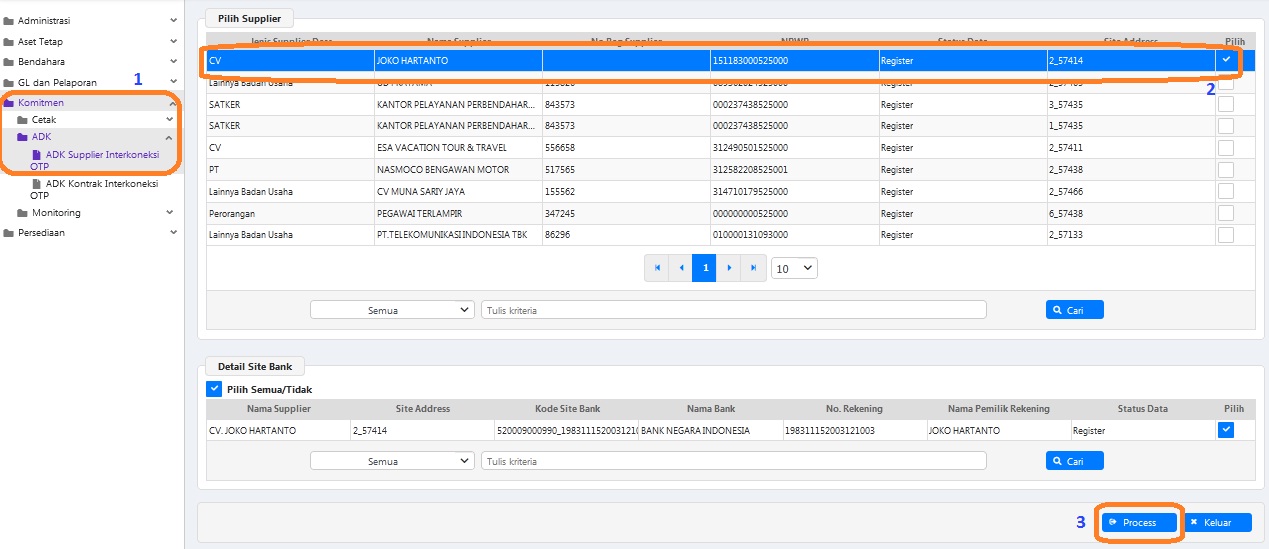 Perekaman Supplier Tipe 6
Operator Komitmen
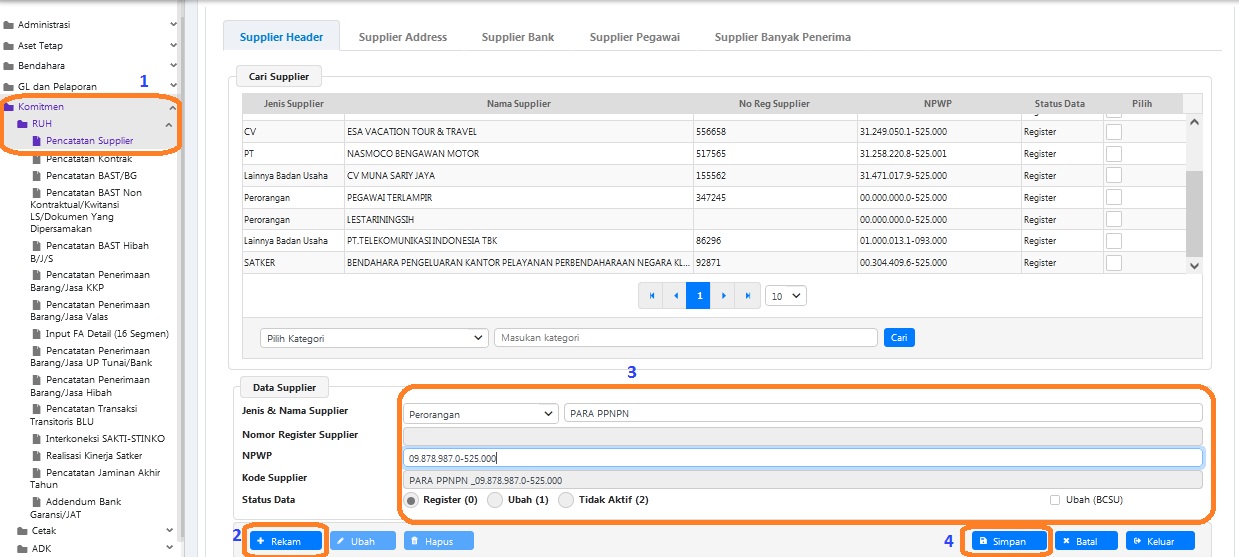 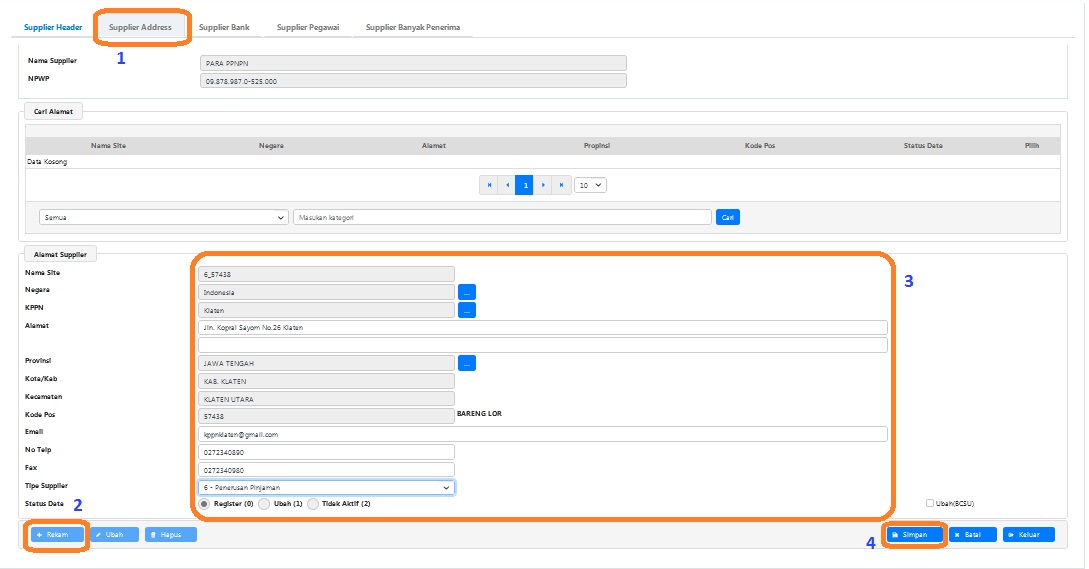 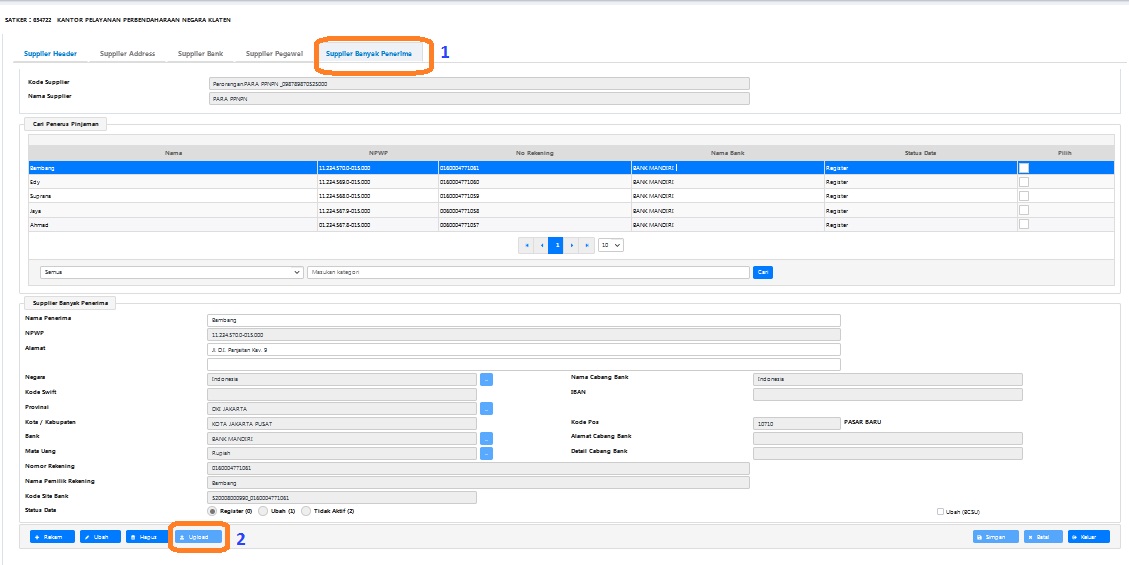 PPK
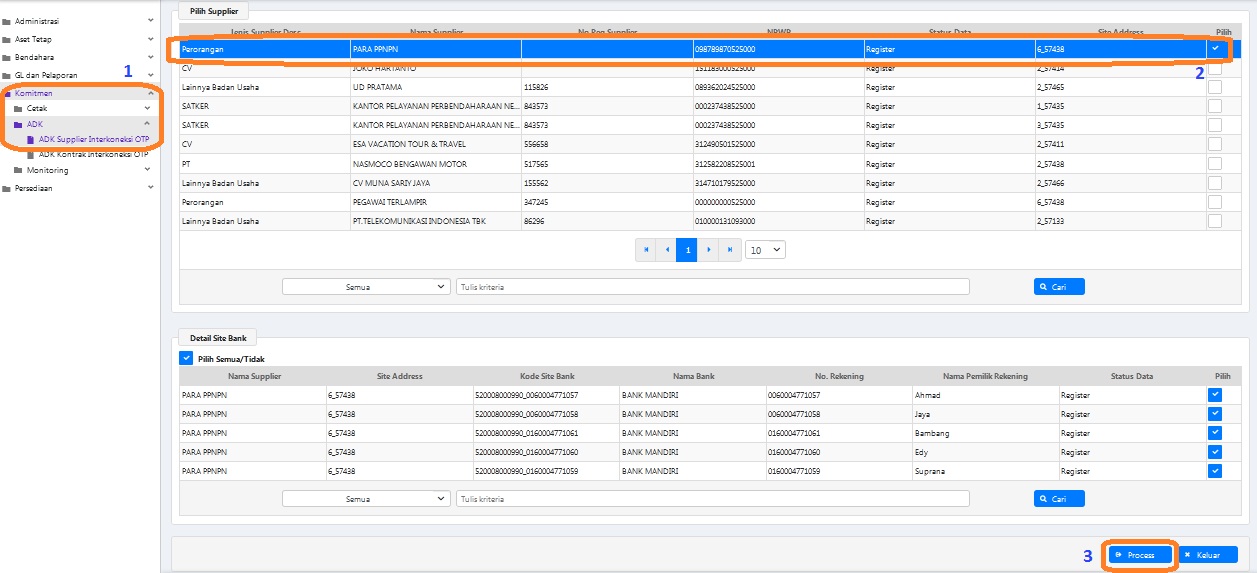 Operator Komitmen
CETAK RESUME SUPPLIER
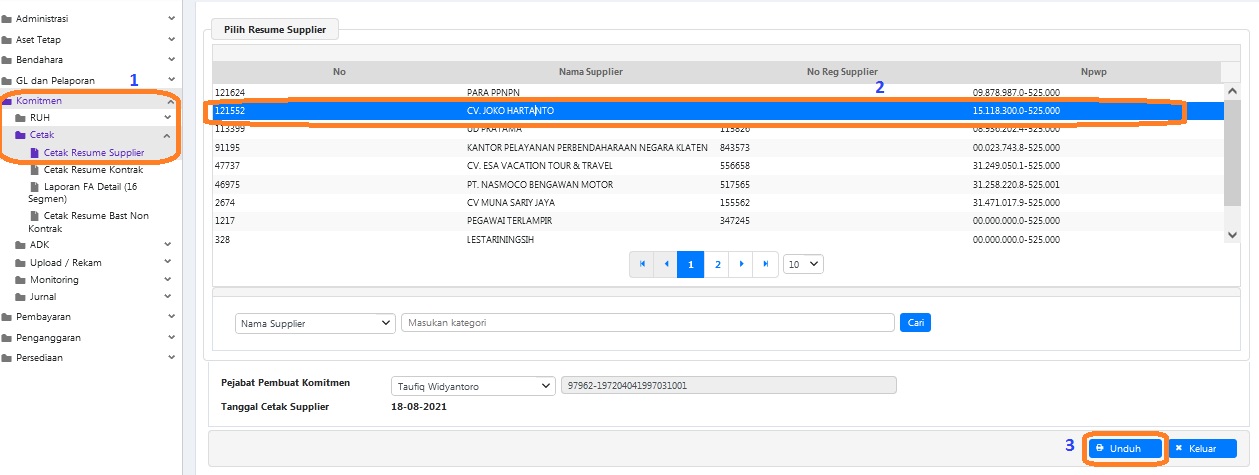 Operator Komitmen
CATAT NRS MANUAL
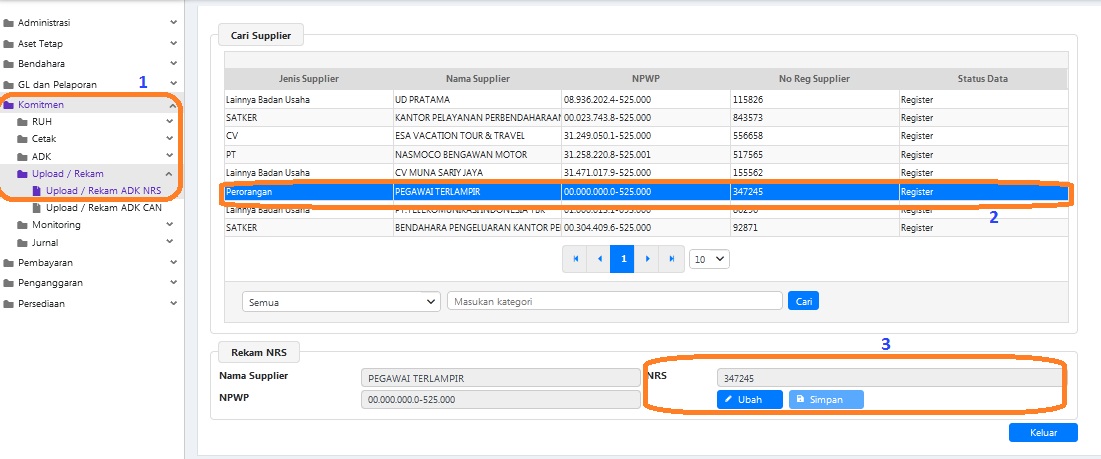